Eine Reise durch Südamerikas Weinwelt
14 x (!) Chile, Argentinien & Co
Worst Case         -            Best Case …..
Miolo - Millesime Brut -BRA
Subkontinent Südamerika
13 Länder

17,843.000 km2 = 12% weltweit

440 Mio Einwohner
Südamerika - Weinkontinent
Spanische + portug. Conquistadores im 16. Jh (von Mexiko ausgehend)
Hernando Cortez (1519) - Franziskaner (1540) - Missión (Criolla Chica)
Europäische Auswanderer
Zweitgrößter Weinkontinent
2022: 530.000 ha, dav.430.000 ha für Wein (6%)
15,5 Mio Hl (8%)
Südamerika´s Weinländer
Argentinien 221.00 ha - 19 Mio hl
Chile 205.000 ha - 12 Mio hl
Brasilien 85.000 ha - 4,5 Mio hl
Uruguay 9.000 ha - 550.000 hl
Peru 11.000 ha
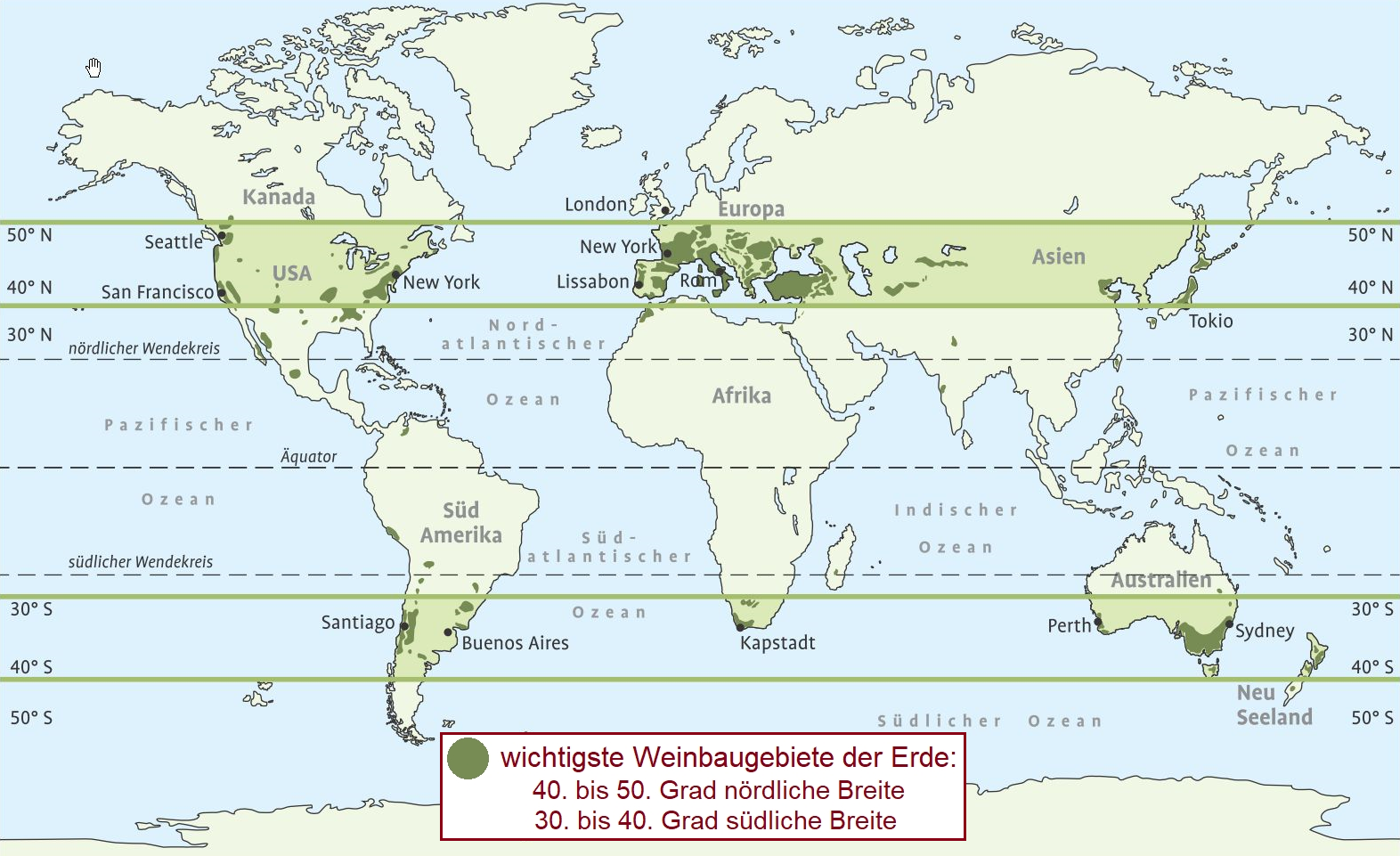 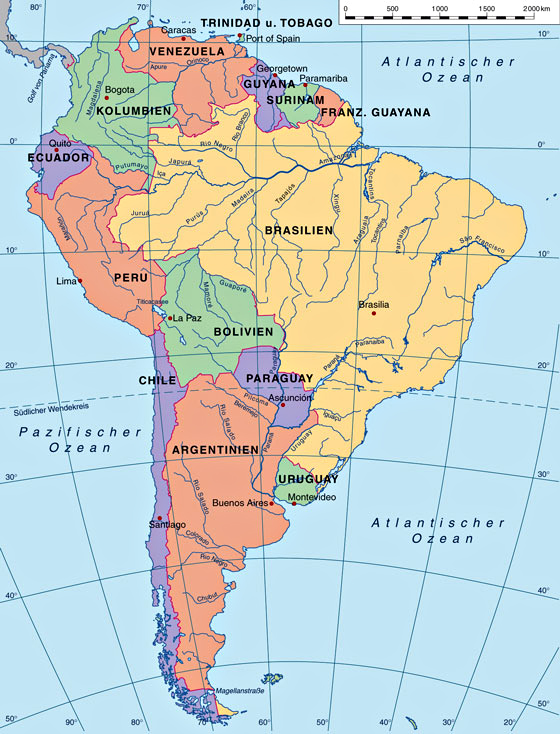 Miolo - Millesime Brut -BRA
Vale dos Vinhedos
nur in außergew. Jg
trad. Meth. - mind. 18 M auf Hefe
Je 50% PN, CH
RZ 10,13 g/L
S 6,6 g/L
12,5 Vol%
N: Zitrusfrüchte, Birne Ananas, Honig, geröstetes Brot
Michelini i Mufatto - Companía Uruguaya de Vinos de Mar Maldonado Albarino 2021 - URU
Maldonado
100 % Albarino
Aus 2 Lagen (Meer und Berg)
12 Vol%
Ganztraubenpressung, wilde Hefen - bio
gebr. Holzfuder u. Zement
N: Feuerstein, Pfirsich, Aprikosen, weiße Obstblüten
G: frisch, mineralisch - Zitrus, Nektarine, grüne Äpfel, zartes Muskat, salzig
Familia Zuccardi - Serie A Torrontes 2023  -  ARG
Salta
100% Torrontes Riojano
6 M auf Hefe
14 Vol%
Über 1800 m
Intensiv aromatisch, weiße Früchte, Zitrusfrüchte, Orangenschalen, Lychee,  Oregano
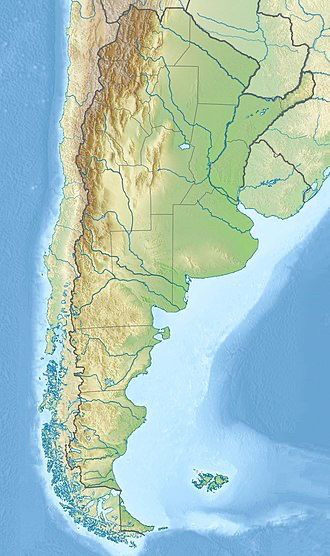 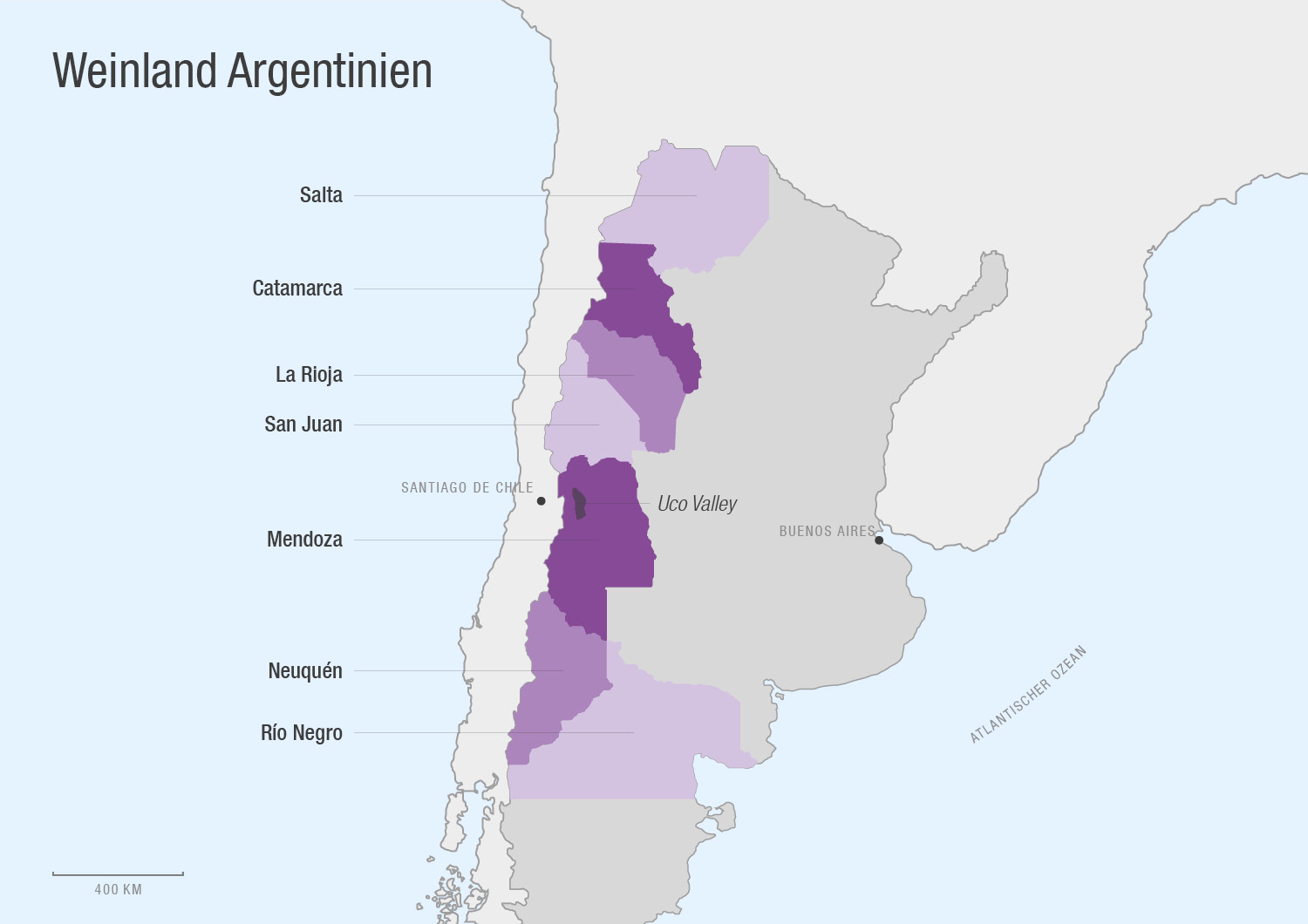 ARGENTINIEN
7 Weinregionen 
Mendoza, Patagonien (Cool Climate)
220.000 ha
19 Mio hl
20% Export
Malbec, CS, CH mit intern. Format
Torrontes, Bonarda
Concha y Toro, Flichmann, Norton
Garage Wine - Revival 2021 - CHI
Maule, Central Valley
Pais (Mission), verm. Variation Tempranillo
13 Vol%
12 M in neutralen, alten Fässern
Sozialprojekt - Natur Pur
Sauerkirsche, Granatapfel, Tee, feuchte Erde, Muskatnuss, robuste T.
Altos Las Hormigas - Colonia Las Liebres Bonarda Clasica 2021 - ARG
Mendoza
100 % Bonarda
Reifung in Betonbottichen
13,5 %
N: würzig, dunkelbeerig, Schwarzkirsche, dunkle Schoko, Lakritz, Vanille
G: würzig, kräutrig(Salbei, Rosmarin), Maulbeere, trinkfreudig
CHILE
Coquimbo-, Aconcagua-, Central-, Southern-Valley
Maipo, Rapel, Curico, Maule, Aconcagua
Cool Climate: Casablanca V., San Antonio
600 - 1000m
205.000 ha
12 Mio hl
70% Export
CS, Carmenére, SB
Würzige RW, aromatische WW
Almaviva, Montes, Errazuriz, Lapostolle, Concha y Toro, Los Vascos
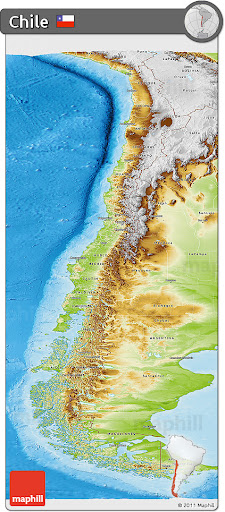 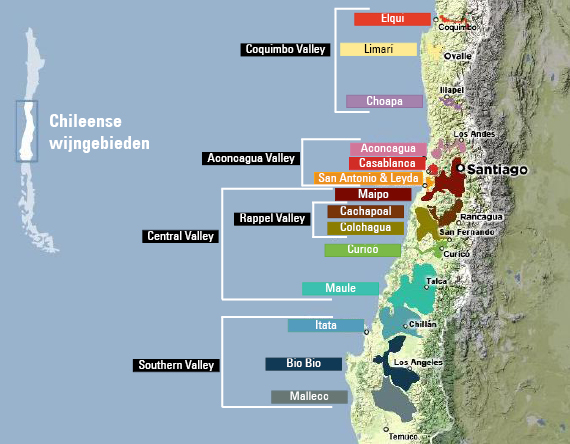 De Martino - Carmenere Alto de Piedras D.O. Maipo Valley 2021 - CHI
Maipo Valley
100 % Carmenere (15 % CF)
13 Vol%
Vergärung mit reifen Rappen,    20 M in gr. Holz (5.000 L)
N: Schwarzkirsche, Lakritze, Marzipan, Vanille
G: süße rote Kirsche, Himbeere, Cassis, Lakritze, Pfeffer, pikant würzig, samtiges T
Michelini i Mufatto Mendoza - La Cautiva Malbec 2021 - ARG
Auf 1600m in Gualtallary
100 % Malbec
13,5 Vol%
15 M in gebrauchten franz. Barr.
Süß, würzig, balsamisch, Walderdbeere, Wassermelone, Pflaume, Veilchen, Tabak, minzige Frische
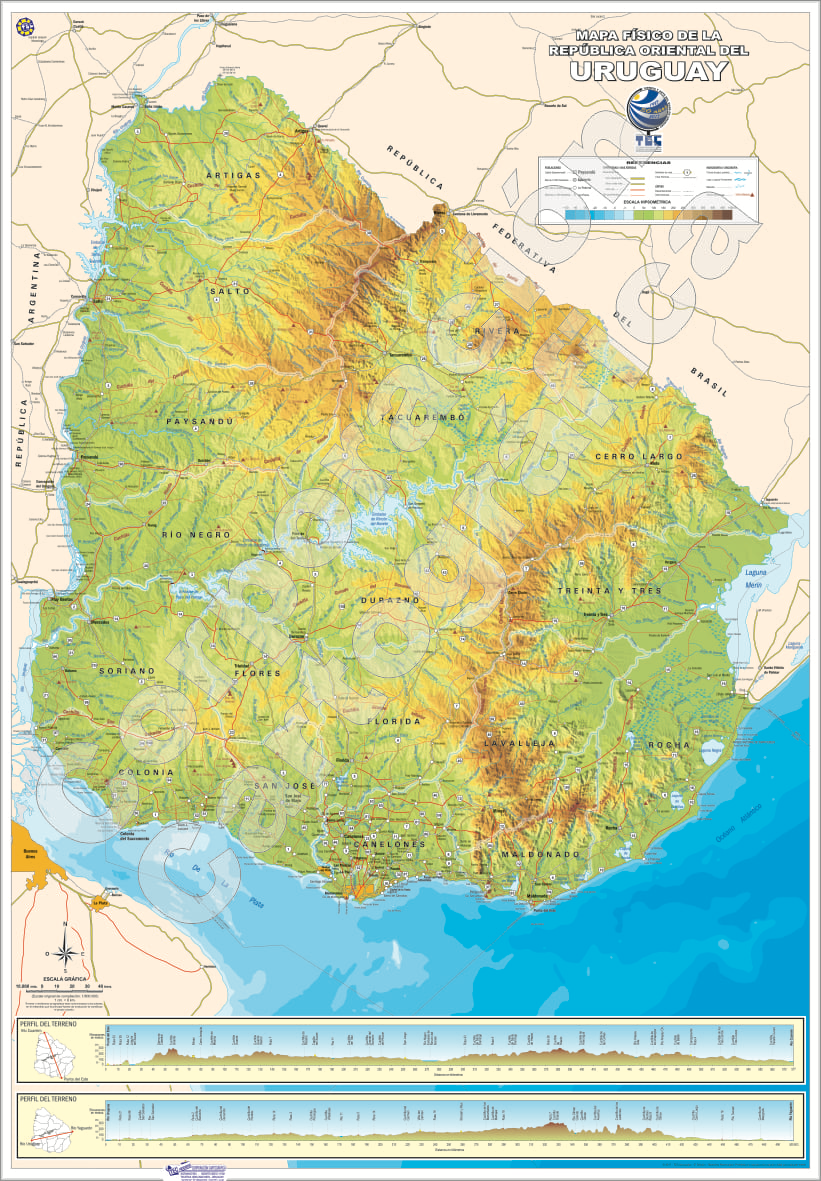 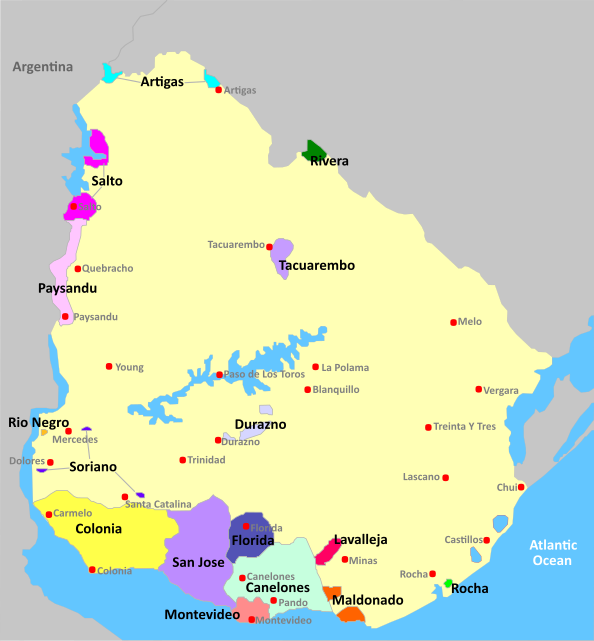 URUGUAY
Canelones, Montevideo, Colonia, San José
9.000 ha
0,55 Mio hl
25% Export
Tannat (35%), ME, CH
Elegant, fruchtig, Struktur
Alto de la Ballena - Reserva Tannat Viognier 2015  -  URU
Maldonado
85% Tannat, 15% Viognier
9 M neue amerik./franz. Eiche
14,5 Vol%
N: rote Früchte, exotische Gewürze, Vanille, Kokos
G: saftige Früchte, samtig, angenehme T.
Antigua Bodega - Protagonista Blend 2020 - URU
Canelones
30% Marselán, 30% SY, 40% CF
Stahltank
13 Vol%
Rote Früchte, schwarze Johannisbeeren, saftig, klare T., reife Säure
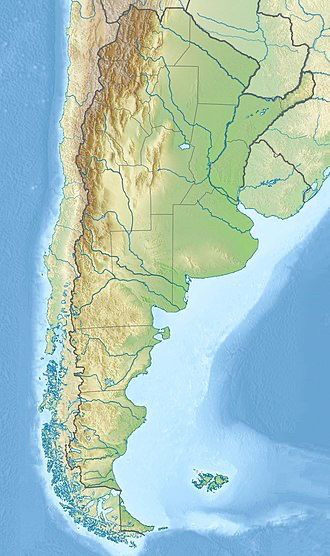 Klima
Chile - Klima
Zwischen Pazifik (Humboldstrom) und Anden
Mediteran, warme u. trockene Sommer, niederschlagsreiche Winter
1200 km Längstal mit vielen Flüssen (Schmelzwasser)
600 bis 1000 m
Heiße Tage, kühle Nächte (Fallwinde)
Vergleich: zw. Nappa V. und Bordeaux
Argentinien Klima
Vielfältig - 500 - 2000 m
Meist heiße Sommer ( bis 40 °), kühle Andenwinde ( bis 10 °)
320 Sonnentage
(Tröpfchen-) Bewässerung notwendig
Ausgen. Rio Negro, Chubut (Patagonien - Cool Climate)
Uruguay - Klima
Feucht und subtropisch warm
Atlantik - Einfluss (kühler!)
Ähnlich sonnig wie Argentinien
Wesentlich niederschlagsreicher
Bodega Chacra - Cincuenta Y Cinco 2022 - ARG
Patagonien
100% PN
12,5 Vol%
14 M franz. Barr.
Unfiltriert
Waldbeeren, grüner Pfeffer, mineralisch
PERU
5 Weinbaugebiete
Ähnlich zu Chile bzgl. Höhenlage, Ozean
11.000 ha, 650.000 hl
Kaum Export
Zumeist Pisco
Traditionelle Weinbereitung
Tannat, PV, Carmenére, Malbec, SB, CH
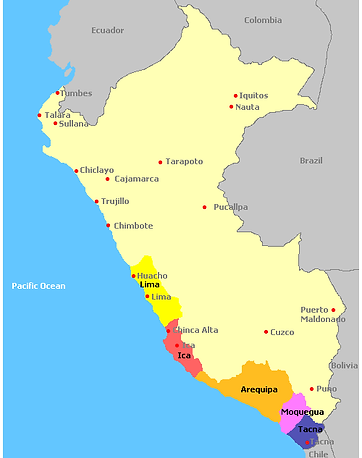 Garage Wine - Las Higueras Vineyard CF Lot 112 2019 - CHI
Maule
100% CF aus 116 Jahre wurzelechte alten Reben!
24 M Alier-Eiche (2./3. Bel. - Almaviva)
12,5 Vol%
N: Veilchen, Brombeere, Kirsche, Tabak
G: Himbeere, Kirsche, seidige T., kräutrige Würze, Minze, etwas Orange, Pfirsich
Matias Riccitelli - Vinedos de Montana Cabernet Franc 2021 - ARG
Mendoza - Uco Valley (1300 - 1500m)
Gärung in kl. Beton, 16 M in franz. Holzfudern
14,0 Vol%
N: saftig, Schwarzkirsche, Amarena Kirschen, Brombeere, Minze, Tabak, grüner Pfeffer
G: intensiv saftig w.o., feine T., Mokka und Bitterschoko im Nachhall
BRASILIEN
Serra Gaucha (Vale dos Vinhedos), Campanha, Serra do Sudeste
Vale do Sao Francisco am 8. BG
85.000 ha, dav. 10.000 f. Qualitätswein
4,5 Mio hl (0,5 Mio)
CS, ME, CH
Schaumwein (CH, PN)
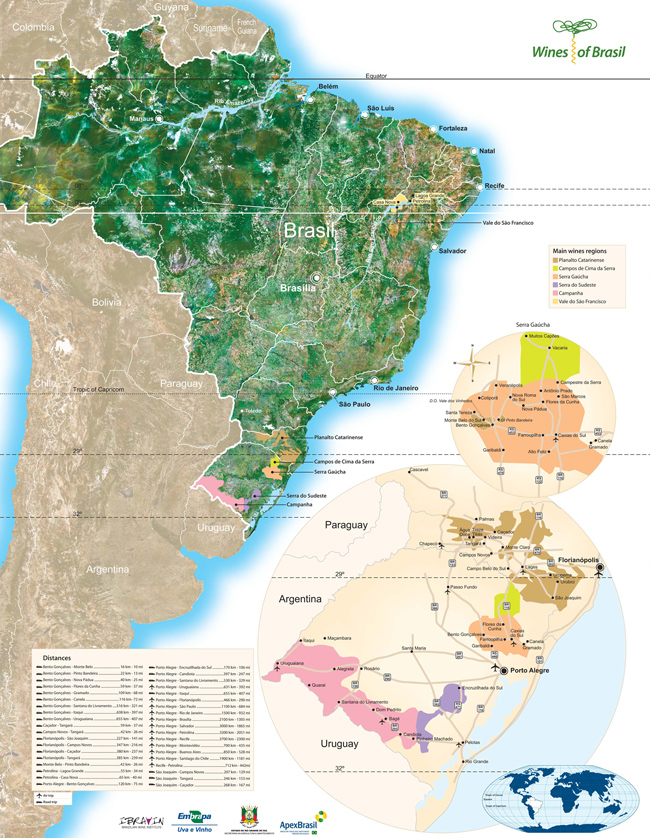 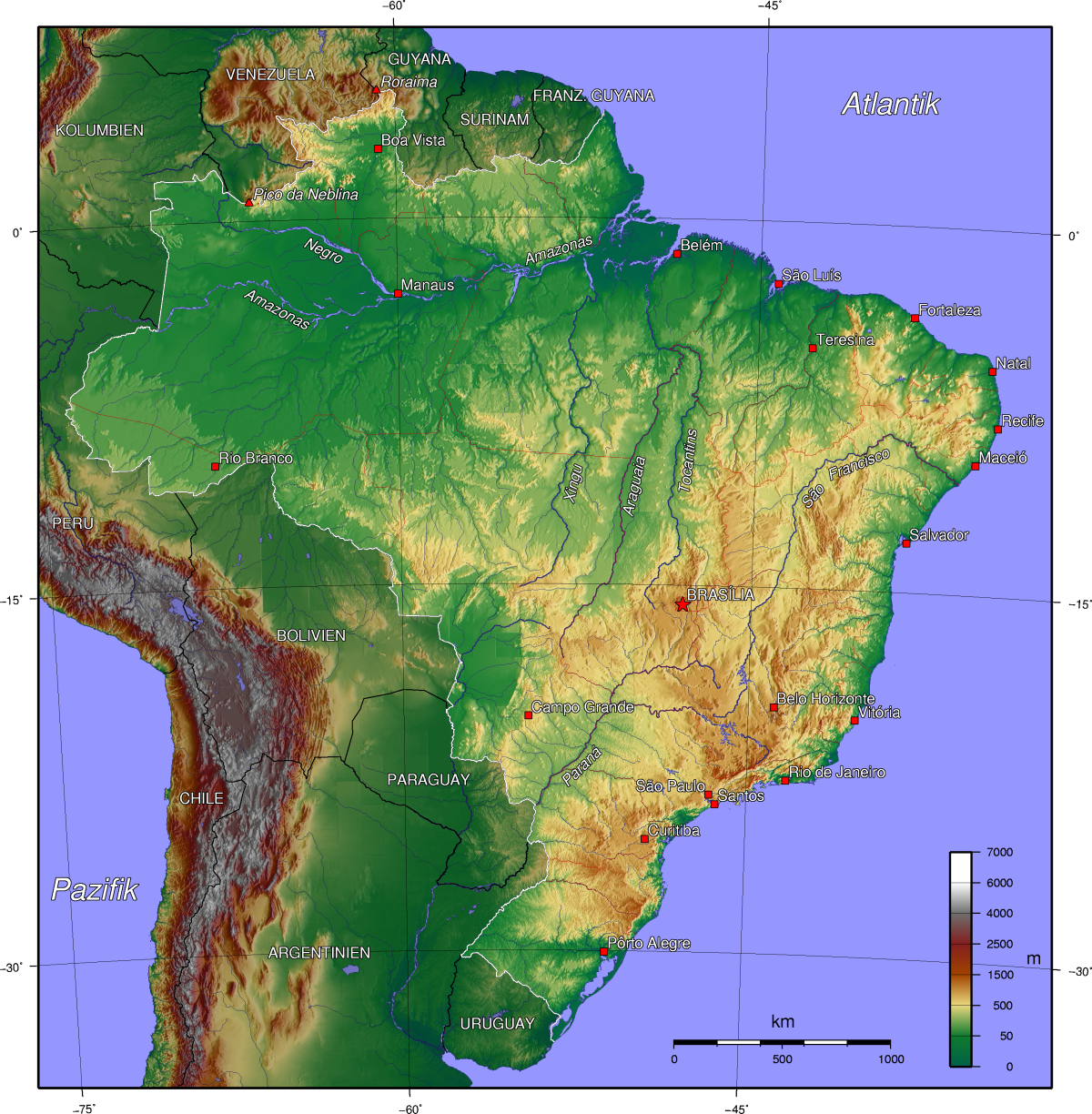 Miolo - Lote 43 - BRA
Ital. Einwanderer
1. klassif. Weinregion BRA
CS, ME
12 M franz./amerik. Eiche
15 Vol%
Pflaume, Tabak, Trüffel, Kakao, Nelken
Runde Tannine, feine Säure
Vina Almaviva - Epu 2021 -  CHI
Valle Central
80% CS, 15% Carmenere, 5% ME
Zweitwein
15 Vol%
frische, intensive Frucht, schwarze Johannisbeeren, rote Beeren, Vanille, weiche T
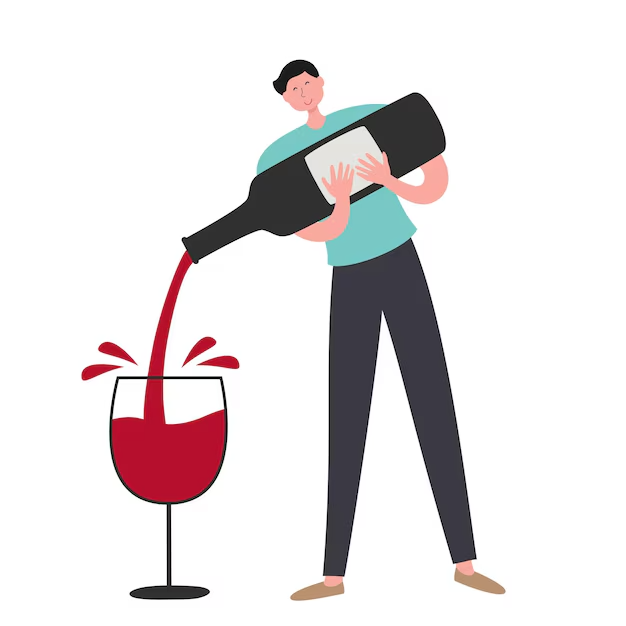 DANKE !!!
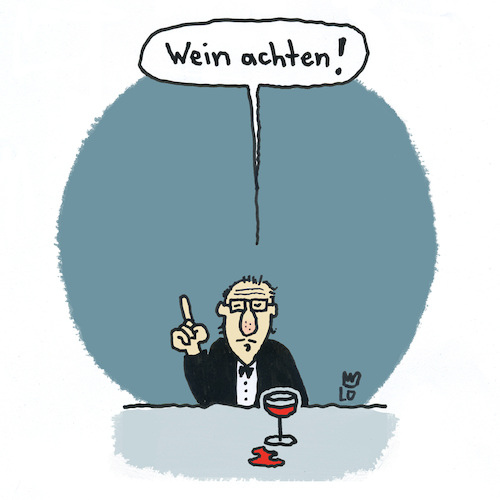 07. Dezember
18.30 Uhr
Goldener Löwe
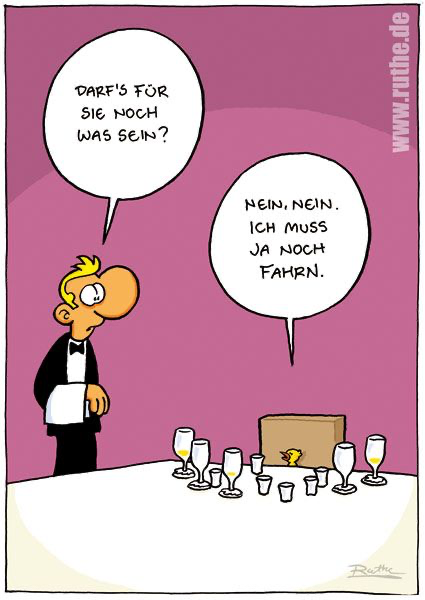 Danke für eure Aufmerksamkeit und  ….


…. kommt gut nach Hause